APA Practice Guideline on the Treatment of Patients With schizophrenia
September 2020
[Speaker Notes: Full practice guideline: American Psychiatric Association: Practice Guideline on the Treatment of Patients With Schizophrenia, 3rd Edition. Washington, DC, American Psychiatric Association Publishing, 2020
Online and pdf versions available at: https://www.psychiatry.org/psychiatrists/practice/clinical-practice-guidelines
Executive Summary available at: https://ajp.psychiatryonline.org/doi/10.1176/appi.ajp.2020.177901]
Introduction
BACKGROUND
Schizophrenia…
Significant health, social, occupational, and economic burdens as a result of its early onset and its severe and often persistent symptoms
One of the top 20 causes of disability worldwide
Lifetime prevalence estimated to be approximately 0.7%, although findings vary with the study design
An estimated cost of more than $150 billion annually in the United States, related to direct health care costs and lost productivity based on 2013 data
BACKGROUND
Increased mortality, with a shortened life span and standardized mortality ratios reported to be twofold to fourfold those in the general population
Related to obesity, diabetes, hyperlipidemia, greater use of cigarettes, reduced engagement in health maintenance (e.g., diet, exercise), and disparities in access to preventive health care and treatment for physical conditions
Common co-occurrence of other psychiatric disorders, including substance use disorders (SUDs), is another contributor
Suicide in about 4%–10% of persons with schizophrenia, with rates that are highest among males in the early course of the disorder 
Lack of access to adequate psychiatric treatment
Goal of Guideline
To enhance the treatment of schizophrenia for affected individuals, thereby reducing the mortality, morbidity, and significant psychosocial and health consequences of this important psychiatric condition.

Guidelines are:
Assessments of current scientific and clinical information 
Not inclusive of all proper treatments
Not a comprehensive standard of care
Not able to account for all types of individual variation
Not intended to replace independent clinical judgment
Scope of Guideline
Shaped by Treatments for Schizophrenia in Adults (McDonagh et al. 2017), a systematic review commissioned by the Agency for Healthcare Research and Quality (AHRQ) that serves as a principal source of information for this guideline

Evidence is limited, but guideline statements should generally be applicable to patients with co-occurring conditions, including those in integrated collaborative care or inpatient or outpatient medical settings. 

Topics that were not specifically included in the review and are outside of the guideline scope include:
Identification or treatment of attenuated psychosis syndrome or related syndromes of high psychosis risk
Treatment of individuals with schizoaffective disorder 
Cost-effectiveness considerations
[Speaker Notes: McDonagh MS, Dana T, Selph S, et al: Treatments for adults with schizophrenia: a systematic review [Comparative Effectiveness Review No 198, AHRQ Publ No 17(18)-EHC031-EF]. Rockville, MD, Agency for Healthcare Research and Quality, October 2017. Available at: https://effectivehealthcare.ahrq.gov/topics/schizophrenia-adult/research-2017.]
Steps in guideline development
Systematic review conducted of available evidence (mostly by AHRQ for this guideline with a few additional specialized searches)
Risk of bias (for individual studies) rated and strength of research evidence (overall for specific benefits/harms) determined
Guideline statements (recommendations or suggestions) developed based on the relative balance of benefits and harms of the assessment or intervention
Modified Delphi approach used to achieve group consensus
External review completed by stakeholders
APA Assembly and Board of Trustees approved guideline
Rating the strength of Statement and research evidence
Strength of statement describes the level of confidence that potential benefits of an intervention outweigh potential harms. This level of confidence is informed by available evidence, which includes evidence from clinical trials as well as expert opinion and patient values and preferences.
A “recommendation” (denoted by the numeral 1 after the guideline statement) indicates confidence that the benefits of an intervention clearly outweigh the harms. 
A “suggestion” (denoted by the numeral 2 after the guideline statement) indicates greater uncertainty. Although the benefits of the statement are still viewed as outweighing the harms, the balance of benefits and harms is more difficult to judge, or the benefits or the harms may be less clear. Patient values and preferences may be more variable, and this can influence the clinical decision that is ultimately made.
Rating the strength of Statement and research evidence
Strength of research evidence describes the level of confidence that findings from scientific observation and testing of an intervention reflect a true effect. 
A = High confidence. Further research is very unlikely to change the estimate of effect.
B = Moderate confidence. Further research may change the estimate of effect and our confidence in it.
C= Low confidence. Further research is likely to change the estimate of effect and our confidence in it.

Strength of research evidence is not the same as the magnitude of the effect as a result of the intervention.
Assessment & treatment planning
Assessment of possible schizophrenia
APA recommends (1C) that the initial assessment of a patient with a possible psychotic disorder include the reason the individual is presenting for evaluation; the patient's goals and preferences for treatment; a review of psychiatric symptoms and trauma history; an assessment of tobacco use and other substance use; a psychiatric treatment history; an assessment of physical health; an assessment of psychosocial and cultural factors; a mental status examination, including cognitive assessment; and an assessment of risk of suicide and aggressive behaviors, as outlined in APA's Practice Guidelines for the Psychiatric Evaluation of Adults (3rd edition).
Assessment of possible schizophrenia
Supporting Evidence
Expert opinion suggests that conducting such assessments as part of the initial psychiatric evaluation improves diagnostic accuracy, appropriateness of treatment selection, and treatment safety.


Understanding the patient’s goals, their view of the illness, and treatment preferences gives a framework for recovery and serves as a starting point for person-centered care and shared decision-making.
A detailed assessment is important in establishing a diagnosis, recognizing co-occurring conditions, identifying psychosocial issues, and developing a treatment plan to reduce associated symptoms, morbidity, and mortality.
Tests such as imaging, genetic testing, or an EEG may help identify conditions with an increased risk of developing schizophrenia (e.g., 22q11.2 deletion syndrome) or that may mimic schizophrenia (e.g., neurosyphilis, Huntington’s disease, Wilson’s disease, anti-NMDA receptor encephalitis).
See Tables 1 and 2 in the full text guideline for other recommended aspects of the initial psychiatric evaluation and detailed footnotes related to laboratory and physical health assessments.
Implementation
Assessment of possible schizophrenia
Assessments to monitor physical status and detect concomitant physical conditions
Assessment of possible schizophrenia
Assessments to monitor physical status and detect concomitant physical conditions (continued)
Assessment of possible schizophrenia
Assessments related to other specific side effects of treatment
Assessment of possible schizophrenia
Assessments related to other specific side effects of treatment (continued)
Use of quantitative measures
APA recommends (1C) that the initial psychiatric evaluation of a patient with a possible psychotic disorder include a quantitative measure to identify and determine the severity of symptoms and impairments of functioning that may be a focus of treatment.
Use of quantitative measures
Supporting Evidence
Based on general principles of assessment and clinical care in psychiatric practice.


Patient self-report ratings and clinician-based ratings: 
Provide a structured replicable way to document baseline symptoms
Determine which symptoms should be the target of intervention
Track treatment effects or the need for a shift in the treatment plan

Example measures: 6-item and 30-item versions of Positive and Negative Syndrome Scale (PANSS-6, PANSS-30), Scale for the Assessment of Negative Symptoms (SANS), Brief Psychiatric Rating Scale (BPRS), World Health Organization Disability Schedule 2.0 (WHODAS 2.0)
Implementation
Evidence-Based Treatment Planning
APA recommends (1C) that patients with schizophrenia have a documented, comprehensive, and person-centered treatment plan that includes evidence-based nonpharmacological and pharmacological treatments.



Based on general principles of assessment and clinical care in psychiatric practice.
Supporting Evidence
[Speaker Notes: To highlight the importance of including both pharmacological and non-pharmacological approaches in treatment planning, all subsequent guideline statements on pharmacotherapy and psychosocial interventions should not be viewed as standing alone.]
Evidence-Based Treatment Planning
Implementation
A comprehensive and person-centered treatment plan will typically delineate treatments aimed at improving functioning, reducing positive and negative symptoms, and addressing co-occurring psychiatric symptoms or disorders.

It is essential to consider both nonpharmacological and pharmacological treatment approaches and recognize that a combination of nonpharmacological and pharmacological treatments will likely be needed to optimize outcomes. 

Subsequent guideline statements on pharmacotherapy and psychosocial interventions should not be viewed as standing alone. 

Strategies to promote adherence are always important to consider in developing a patient-centered treatment plan.
Evidence-Based Treatment Planning
Other elements of a comprehensive and person-centered treatment plan
Addressing other goals of treatment (e.g., social support networks; interpersonal, family, or intimate relationships; parenting status; living situation; past trauma or victimization; school or employment; financial considerations, including disability income support; insurance status; legal system involvement)
Intervening to reduce the risk of suicide and aggressive behaviors 
Determining the optimal setting of treatment 
Encouraging smoking cessation (if relevant) and treating other co-occurring substance use disorders
Evidence-Based Treatment Planning
Other elements of a comprehensive and person-centered treatment plan (continued)
Adjusting treatment if clinically indicated for:
Other co-occurring psychiatric symptoms or diagnoses
Other specific circumstances such as correctional settings
Women who plan to become pregnant or are pregnant or breastfeeding
Identifying additional needs for history or mental status examination; physical examination; laboratory testing, imaging, electrocardiography, or other clinical studies (if indicated based on the history, examination, and planned treatments) 
Collaborating with other treating clinicians (including provision of integrated care) to avoid fragmentation of treatment efforts and assure care for co-occurring substance use disorders and physical health conditions
Evidence-Based Treatment Planning
Engaging patients, family members and others involved in the patient's life and providing them with information (e.g. about treatment options, early symptoms of relapse, need for ongoing monitoring, coping strategies, case management services, and community resources, including peer-support programs)

Even when a patient does not wish for a specific person to be involved in his or her care, the clinician may listen to information provided by that individual, as long as confidential information is not provided to the informant (American Psychiatric Association 2016).

General information that is not specific to the patient can be provided (e.g., common approaches to treatment, general information about medications and their side effects, available support and emergency assistance).
[Speaker Notes: American Psychiatric Association: Practice Guidelines for the Psychiatric Evaluation of Adults, 3rd Edition. Arlington, VA, American Psychiatric Association Publishing, 2016]
Evidence-Based Treatment Planning
To prevent or lessen a serious and imminent threat to the health or safety of the patient or others, the “Principles of Medical Ethics” (American Psychiatric Association 2013a) and HIPAA (Office for Civil Rights 2017a, 2017b) permit clinicians to disclose necessary information about a patient to family members, caregivers, law enforcement, or other persons involved with the patient.

HIPAA also permits health care providers to disclose necessary information to the patient’s family, friends, or other persons involved in the patient’s care or payment for care when such disclosure is judged to be in the best interests of the patient and the patient is not present or is unable to agree or object to a disclosure because of incapacity or emergency circumstances (Office for Civil Rights 2017b).
[Speaker Notes: American Psychiatric Association: The Principles of Medical Ethics With Annotations Especially Applicable to Psychiatry, 2013 Edition. Arlington, VA, American Psychiatric Association, 2013a. Available at: www.psychiatry.org/File%20Library/Psychiatrists/Practice/Ethics/principles-medical-ethics.pdf
Office for Civil Rights: Health information privacy: information related to mental and behavioral health, including opioid overdose. Washington, DC, U.S. Department of Health and Human Services, December 19, 2017a. Available at: www.hhs.gov/hipaa/for-professionals/special-topics/mental-health/index.html. 
Office for Civil Rights: HIPAA privacy rule and sharing information related to mental health. Washington, DC, U.S. Department of Health and Human Services, December 19, 2017b. Available at: www.hhs.gov/sites/default/files/hipaa-privacy-rule-and-sharing-info-related-to-mental-health.pdf.]
Pharmacotherapy
Antipsychotic Medications
APA recommends (1A) that patients with schizophrenia be treated with an antipsychotic medication and monitored for effectiveness and side effects.
Antipsychotic Medications
Supporting Evidence
Based on the AHRQ review as well as other high-quality meta-analyses that examined findings from randomized controlled trials (RCTs) of antipsychotic medications in schizophrenia.
Consistent in showing benefits of antipsychotic medications for reducing positive symptoms. 
Limited information from head-to-head clinical trials that suggests consistent superiority of a specific antipsychotic agent, with the possible exception of clozapine.
Not possible to note a preference for either SGAs or FGAs.
However, there may be clinically meaningful distinctions in response and tolerability of different antipsychotic medications in an individual patient.
Antipsychotic Medications
SGA vs. SGA
AHRQ meta-analysis (McDonagh et al. 2017): 1 good-quality systematic review that included 138 head-to-head RCTs (N=47,189), 31 observational studies (N=602,547), and 24 newer RCTs (N=6,672) (mostly fair quality studies).
SGAs did not differ in effects on social, occupational, or global functioning. 
Older SGAs (clozapine, risperidone oral and LAI, olanzapine, quetiapine, and ziprasidone) were not found different from one another on a variety of quality of life measures, although small but significant improvements were seen from baseline.
Response was significantly more likely with olanzapine (odds ratio [OR] 1.71. 95% CI 1.11-2.68) and risperidone (OR 1.41, 95% CI 1.01-2.00) than quetiapine, based on a network meta-analysis of 46 head-to-head RCTs (low SOE)
Antipsychotic Medications
SGA vs. SGA (continued)
All-cause mortality was not different between the SGAs in incidental reports in RCTs or retrospective cohort studies, but evidence was not available for the newest SGAs.
There were no significant differences between the SGAs in the proportions of patients reporting overall adverse events, based on 72 RCTs and 31 drug comparisons.
There are fewer data available for the newer drugs; results for these drugs should be interpreted with caution.
Antipsychotic Medications
FGA vs. SGA
AHRQ meta-analysis (McDonagh et al. 2017): 1 good-quality systematic review (111 RCTs and two cohort studies; N=118,503) and five RCTs (N=1,055) not included in the systematic review.
There was little evidence of a differential effect between FGAs and SGAs in quality of life outcomes.
There was no difference in response rates between haloperidol and risperidone (16 RCTs, N=3,452; relative risk [RR] 0.94, 95% CI 0.87-1.02; moderate SOE), aripiprazole (5 RCTs, N=2,185; RR 1.01, 95% CI 0.76-1.34; low SOE), quetiapine (6 RCTs, N=1,421; RR 0.99, 95% CI 0.76-1.30; low SOE), and ziprasidone (6 RCTs, N=1,283; RR 0.98, 95% CI 0.74-1.30; low SOE).
Response with olanzapine was significantly better than with haloperidol (14 RCTs, N=4,099; RR 0.86, 95% CI 0.78–0.96; low SOE).
Antipsychotic Medications
Leucht et al. 2017: A systematic review of 167 studies (total N=28,102)
Moderate benefit of antipsychotics, with positive symptoms improving the most but also improvements in negative symptoms, depression, quality of life, and social functioning
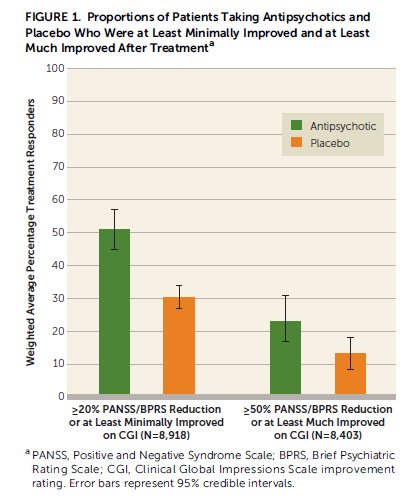 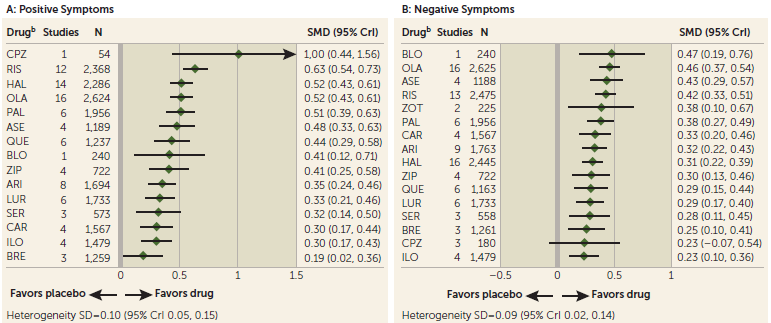 [Speaker Notes: Leucht et al. Sixty Years of Placebo-Controlled Antipsychotic Drug Trials in Acute Schizophrenia: Systematic Review, Bayesian Meta-Analysis, and Meta-Regression of Efficacy Predictors. Am J Psychiatry 2017; 174:927–942]
Antipsychotic Medications
Huhn et al. 2019: An additional network meta-analysis of 402 placebo-controlled and head-to-head RCTs (total N=53,463) 
Of 32 oral antipsychotics, the majority of treatment was associated with a statistically significant reduction in overall symptoms as compared with placebo, and there were few significant differences between individual drugs.
In terms of positive symptoms, negative symptoms, and depressive symptoms, the majority of the medications showed a statistically significant difference from placebo
Discontinuation rates for inefficacy paralleled the findings for treatment efficacy. 
As in the Leucht et al. 2017 meta-analysis, side effect profiles differed considerably among the antipsychotic medications.
[Speaker Notes: Huhn M, Nikolakopoulou A, Schneider-Thoma J, et al: Comparative efficacy and tolerability of 32 oral antipsychotics for the acute treatment of adults with multi-episode schizophrenia: a systematic review and network meta-analysis. Lancet 394(10202):939–951, 2019 31303314 [Erratum Lancet 394(10202):918, 2019 31526735]]
Antipsychotic Medications
Implementation
Choice of an antipsychotic agent will typically occur in discussion with the patient about likely benefits and possible side effects of medication options.

When choosing an antipsychotic medication, consider:
Patient preferences
Past responses to treatment (including symptom response and tolerability)
Medication’s typical side effect profile 
Presence of physical health conditions that may be affected by medication side effects
Other medication related factors such as available formulations, potential for drug-drug interactions, receptor binding profiles, and pharmacokinetic considerations.*

*Tables 3 to 9 in the full text of the guideline provide details on pharmacological properties of the antipsychotic medications and can assist in choice of an antipsychotic agent.
Antipsychotic Medications
Antipsychotic Medications
Antipsychotic Medications
Much lower doses are typically needed for IM formulations of antipsychotic medications; 
check labelling for specific information.
Antipsychotic Medications
Antipsychotic Medications- relative side effects
+ = seldom;  ++ = sometimes;  +++ = often
[Speaker Notes: © American Psychiatric Association. ALL RIGHTS RESERVED]
Antipsychotic Medications- relative side effects
+ = seldom;  ++ = sometimes;  +++ = often
[Speaker Notes: © American Psychiatric Association. ALL RIGHTS RESERVED]
Antipsychotic Medications- relative side effects
+ = seldom;  ++ = sometimes;  +++ = often
[Speaker Notes: © American Psychiatric Association. ALL RIGHTS RESERVED]
Antipsychotic Medications
Antipsychotic Medications
[Speaker Notes: © American Psychiatric Association. ALL RIGHTS RESERVED]
Antipsychotic Medications
Antipsychotic Medications
[Speaker Notes: © American Psychiatric Association. ALL RIGHTS RESERVED]
Antipsychotic Medications
Antipsychotic Medications
Antipsychotic Medications
Antipsychotic Medications
Long-acting injectable antipsychotics
Antipsychotic Medications
Long-acting injectable antipsychotics
[Speaker Notes: © American Psychiatric Association. ALL RIGHTS RESERVED]
Antipsychotic Medications
Initiation
The initial dose depends on such factors as the medication formulation, the characteristics of the patient, and whether a prior trial of antipsychotic medication has occurred.
Once an initial dose is tolerated, the dose of most antipsychotic medications can be increased relatively quickly to a typical therapeutic dose.
A slower rate of dose titration is needed for patients with an initial episode of schizophrenia; in those who are older, severely debilitated, or sensitive to side effects; and for those with a preexisting central nervous system condition, including individuals with 22q11.2 deletion syndrome
Clozapine requires a slow dose titration to minimize the risks of seizure, orthostatic hypotension, and excessive sedation. 
See labelling for specific recommendations
Re-titration is needed after a gap in treatment
Antipsychotic Medications
Partial or no response to antipsychotic treatment

If showing response within several weeks of treatment initiation
Continue with the same medication and monitor for continued improvement.

If no significant improvement after several weeks of treatment (e.g., <20% improvement in symptoms) or if improvement plateaus before achieving substantial improvement (e.g., >50% improvement in symptoms, minimal impairment in functioning)
Consider obtaining serum drug levels, if available and clinically useful
Determine whether factors are present that are influencing treatment response (e.g., concomitant substance use, rapid medication metabolism, difficulties with adherence)
If so, address them.
If not, consider short-term increase in dose or trial of another antipsychotic medication.
Antipsychotic Medications
Partial or no response to antipsychotic treatment (continued)

If minimal or no response to two trials of antipsychotic treatment of 2–4 weeks’ duration at an adequate dose 
Recommend a trial of clozapine (see Statement 7).

Augmentation treatment can also be considered 
Note that a trial of clozapine should not be delayed by multiple attempts at augmentation therapy. 
For patients with negative symptoms or depression, consider augmentation with an antidepressant medication
Antipsychotic Medications
Monitoring for the presence of side effects is important throughout the course of antipsychotic treatment because treatment-emergent side effects may be…
Prominent with treatment initiation but dissipate, at least to some extent, with continued treatment (e.g., sedation, nausea) 
Present initially and increase in severity with titration of the medication dose effects (e.g., hypotension, akathisia, QTc prolongation)
Emerging only after longer periods of treatment (e.g., tardive dyskinesia) or become more noticeable to patients as their acute symptoms are better controlled (e.g., sexual dysfunction).

Clozapine has additional harms associated with its use, including sialorrhea, seizures, neutropenia (which can be severe and life-threatening), myocarditis, and cardiomyopathy.
Continuing Medications
APA recommends (1A) that patients with schizophrenia whose symptoms have improved with an antipsychotic medication continue to be treated with an antipsychotic medication.



Primarily from clinical trials for antipsychotic efficacy in improving symptoms and quality of life as well as promoting functioning (see Statement 4)
Supporting Evidence
Continuing Medications
Additional evidence from registry database studies
Kiviniemi et al. 2013: Nationwide prospective registry study (N=6,987) of first-onset schizophrenia. SGAs had significant decrease in all-cause mortality vs. no antipsychotic medication (OR 0.69; p=0.005) at 5 years.
Tiihonen et al. 2018: Nationwide prospective registry study (N=8,719) showed lowest rates of rehospitalization or death with continued antipsychotic treatment for up to 16.4 years. Discontinuation vs. continuous use associated with 174% higher risk of death (hazard ratio [HR] 2.74, 95% CI 1.09-6.89) and increased treatment failure (38% vs. 29.3%).
[Speaker Notes: Kiviniemi M, Suvisaari J, Koivumaa-Honkanen H, et al: Antipsychotics and mortality in first-onset schizophrenia: prospective Finnish register study with 5-year follow-up. Schizophr Res 150(1):274–280, 2013 23953217
Tiihonen J, Tanskanen A, Taipale H: 20-year nationwide follow-up study on discontinuation of antipsychotic treatment in first-episode schizophrenia. Am J Psychiatry 75(8):765–773, 2018 29621900]
Continuing Medications
Evidence from meta-analyses of mortality data with antipsychotic treatment 
Vermeulen et al. 2017: With follow-up longer than 1 year, mortality was increased with no antipsychotic medication vs. with antipsychotic treatment (pooled risk ratio 0.57; 0.46-0.76; p<0.001). 
Vermeulen et al. 2019: With continuous clozapine, mortality was lower in long term follow-up (median 5.4 years) as compared to  other antipsychotic treatment (mortality rate ratio 0.56, 95% CI  0.36-0.85; p=0.007).
[Speaker Notes: Vermeulen J, van Rooijen G, Doedens P, et al: Antipsychotic medication and long-term mortality risk in patients with schizophrenia: a systematic review and meta-analysis. Psychol Med 47(13):2217–2228, 2017 28397632
Vermeulen JM, van Rooijen G, van de Kerkhof MPJ, et al: Clozapine and long-term mortality risk in patients with schizophrenia: a systematic review and meta-analysis of studies lasting 1.1–12.5 years. Schizophr Bull 45(2):315–329, 2019 29697804]
Continuing Medications
Evidence from meta-analysis of discontinuation studies 
Kishi et al. 2019: Relapse rates were lower with continued antipsychotic treatment vs. discontinuation of treatment (RR 0.47, 95% CI 0.35-0.62; p<0.00001; I2=31%; NNT=3). 
Thompson et al. 2018: Relapse rates were lower in individuals who received maintenance treatment (19%; 95% CI 0.05%-37%; N=230) as compared to those who stopped antipsychotic medication (53%; 95% CI: 39%-68%; N=290).
[Speaker Notes: Kishi T, Ikuta T, Matsui Y, et al: Effect of discontinuation v. maintenance of antipsychotic medication on relapse rates in patients with remitted/stable first-episode psychosis: a meta-analysis. Psychol Med 49(5):772–779, 2019 29909790
Thompson A, Winsper C, Marwaha S, et al: Maintenance antipsychotic treatment versus discontinuation strategies following remission from first episode psychosis: systematic review. BJPsych Open 4(4):215–225, 2018 29988997]
Continuing Medications
Implementation
Benefits and risks of continuing treatment with an antipsychotic medication should be reviewed with the patient in the context of shared decision-making. 
Benefits of continuing treatment include lower rates of relapse, rehospitalization, and death. 
Risks of continuing treatment are heterogenous but can include greater rates of weight gain, sedation, and movement disorders. 
It may be possible to mitigate some of these risks by preventive interventions (e.g., early intervention for weight gain, screening for lipid and glucose abnormalities) and careful monitoring for side effects of medication.
Continuing the same medications
APA suggests (2B) that patients with schizophrenia whose symptoms have improved with an antipsychotic medication continue to be treated with the same antipsychotic medication.



Based on studies for antipsychotic efficacy (see Statement 4) for continuing with antipsychotic treatment (see Statement 5)
Supporting Evidence
Continuing the same medications
Clinical Antipsychotic Trials of Intervention Effectiveness (CATIE) study (Essock et al. 2006; Rosenheck et al. 2009)
At randomization, some individuals were assigned to medication they were already taking whereas others were assigned to a different antipsychotic medication. 
Individuals who were assigned to a different antipsychotic medication (N=269) had an earlier time to all-cause treatment discontinuation than those assigned to continue the same antipsychotic medication (N=129; Cox proportional HR 0.69; p=0.007). 
A change from olanzapine to a different antipsychotic medication was beneficial in terms of a reduction in weight  but no other differences in outcome measures.
[Speaker Notes: Essock SM, Covell NH, Davis SM, et al: Effectiveness of switching antipsychotic medications. Am J Psychiatry 163(12):2090–2095, 2006 17151159
Rosenheck RA, Davis S, Covell N, et al: Does switching to a new antipsychotic improve outcomes? Data from the CATIE trial. Schizophr Res 107(1):22–29, 2009 18993031]
Continuing the same medications
Study of medication change to reduce metabolic risk (Stroup et al. 2011)
Individuals were followed for 24 weeks after being assigned to continue on their current olanzapine, quetiapine, or risperidone (N=106) or to switch to aripiprazole (N=109). 
Individuals who switched medication were more likely to stop medication (43.9% vs 24.5%; p=0.0019) and treatment discontinuation occurred earlier in those who switched medication (HR 0.456, 95% CI 0.285-0.728; p=0.0010) although efficacy did not differ. 
Modest but statistically significant improvements did occur in weight, serum non-HDL-C, and serum triglycerides in individuals who switched to aripiprazole
[Speaker Notes: Stroup TS, McEvoy JP, Ring KD, et al; Schizophrenia Trials Network: A randomized trial examining the effectiveness of switching from olanzapine, quetiapine, or risperidone to aripiprazole to reduce metabolic risk: comparison of antipsychotics for metabolic problems (CAMP). Am J Psychiatry 168(9):947–956, 2011 21768610]
Continuing the same medications
Implementation
The typical approach is a gradual cross-taper in which the second antipsychotic medication is begun and gradually increased in dose as the initial antipsychotic medication is gradually tapered.

Possible benefits and risks of a medication change should be reviewed with the patient in the context of shared decision-making. 

Careful monitoring is essential to avoid the risks of reduced adherence and clinical destabilization.

Different side effects of medications may also emerge (e.g., insomnia with a shift to a less sedating medication).
Clozapine in Treatment-Resistant Schizophrenia
APA recommends (1B) that patients with treatment-resistant schizophrenia be treated with clozapine.




Based on multiple RCTs, observational studies (including clinical trials and studies using administrative databases), and meta-analyses
Supporting Evidence
Clozapine in Treatment-Resistant Schizophrenia
AHRQ meta-analysis (McDonagh et al. 2017) 
Independent of prior treatment history, clozapine improved core illness symptoms more than other SGAs (except for olanzapine) and was associated with a lower risk of suicide or suicide attempts than olanzapine, quetiapine, and ziprasidone. 
In treatment-resistant patients, clozapine was associated with a lower rate of treatment discontinuation due to lack of efficacy than the other SGAs that were studied. 
In terms of side effects, clozapine had a higher risk of study withdrawal due to adverse events than some other SGAs but did not show differences in overall rates of adverse events as compared to risperidone.
Clozapine in Treatment-Resistant Schizophrenia
Network meta-analysis of placebo-controlled and head-to-head RCTs (Huhn et al. 2019) 
Of 32 antipsychotic medications, clozapine, amisulpride, zotepine, olanzapine, and risperidone had greater efficacy than many other antipsychotics for overall symptoms with the greatest benefit noted with clozapine (standardized mean difference [SMD] -0.89, 95% CrI -1.08 to -0.71)
Clozapine did better than placebo and the majority of the other antipsychotic medications in all cause discontinuation (SMD 0.76, 95% CrI 0.59-0.92) and effects on positive symptoms (SMD -0.64, 95% CrI -1.09 to -0.19), negative symptoms (SMD 0.62, 95% CrI -0.84 to -0.39), and depressive symptoms (SMD -0.52, 95% CrI -0.82 to -0.23).
Administrative database and cohort studies also show benefits for clozapine but other meta-analyses show greater side effects with clozapine.
[Speaker Notes: Huhn M, Nikolakopoulou A, Schneider-Thoma J, et al: Comparative efficacy and tolerability of 32 oral antipsychotics for the acute treatment of adults with multi-episode schizophrenia: a systematic review and network meta-analysis. Lancet 394(10202):939–951, 2019 31303314 [Erratum Lancet 394(10202):918, 2019 31526735]]
Clozapine in Treatment-Resistant Schizophrenia
Implementation
Treatment-resistant schizophrenia is commonly said to be present if a patient's symptoms have shown no response or partial and suboptimal response to two antipsychotic medication trials of at least 6 weeks each at an adequate dose of medication.
Some definitions specify using medications from different classes (e.g., SGA vs. FGA). 
Suboptimal response can include significant symptoms or impairments in functioning.
Slow titration of clozapine is essential to minimize the risks of seizure, orthostatic hypotension, and excessive sedation.
Starting dosage of 12.5 mg once or twice daily; increased by, at most, 25–50 mg/day; subsequent dose increases, if needed, of 100 mg or less, once or twice weekly.
Re-titration after any gap in treatment.
Clozapine in Treatment-Resistant Schizophrenia
Monitor for therapeutic benefits and side effects of clozapine throughout the dose titration phase 
Although efficacy is often seen at a dosage of 300–450 mg/day, some individuals may need higher dosages of clozapine, to a maximum daily dose of 900 mg, for full response.
Useful to obtain blood levels of clozapine and its major active metabolite, norclozapine (N-desmethylclozapine).
Generally clozapine levels are greater:
in nonsmokers than in smokers
in heavy caffeine users than in nonusers
in women than in men
in older individuals than in younger individuals
Clozapine in Treatment-Resistant Schizophrenia
Clozapine REMS Program (www.clozapinerems.com) is required in the United States to minimize the risk of adverse events 
ANC monitoring is mandatory for clozapine to be dispensed by a pharmacy 
ANC monitoring is more frequent early in treatment because the highest risk of severe neutropenia (ANC <500/μL) occurs within the initial 6 months of clozapine treatment

Although some patients may express concerns about burdens of required blood work and heightened initial monitoring, one large survey found that the vast majority of those taking clozapine for schizophrenia or schizoaffective disorder were adherent to treatment and found it helpful.
Clozapine in Suicide Risk
APA recommends (1B) that patients with schizophrenia be treated with clozapine if the risk for suicide attempts or suicide remains substantial despite other treatments.




Based on retrospective cohort studies and a large pragmatic, open-label RCT.
Supporting Evidence
Clozapine in Suicide Risk
InterSePT trial (Meltzer et al. 2003; N=980) 
In high risk patients, clozapine was superior to olanzapine in preventing significant suicide attempts or hospitalization to prevent suicide (HR 0.76, 95% CI 0.58-0.97) as well as preventing a worsening in suicidality severity (CGI-S; HR 0.78, 95% CI 0.61-0.99)
Fewer clozapine-treated patients attempted suicide (p=0.03); required hospitalizations (p=0.05) or rescue interventions (p=0.01) to prevent suicide; or required concomitant treatment with antidepressants (p=0.01) or with anxiolytics or soporifics (p=0.03).

Wimberley et al. 2017: Population-based cohort study with 2,370 patients with treatment-resistant schizophrenia also found less self-harm with clozapine than other antipsychotic medications (HR 1.36, 95% CI 1.04-1.78).
[Speaker Notes: Meltzer HY, Alphs L, Green AI, et al; International Suicide Prevention Trial Study Group: Clozapine treatment for suicidality in schizophrenia: International Suicide Prevention Trial (InterSePT). Arch Gen Psychiatry 60(1):82–91, 2003 12511175
Wimberley T, MacCabe JH, Laursen TM, et al: Mortality and self-harm in association with clozapine in treatment resistant schizophrenia. Am J Psychiatry 174(10):990–998, 2017 28750580]
Clozapine in Aggressive Behavior
APA suggests (2C) that patients with schizophrenia be treated with clozapine if the risk for aggressive behavior remains substantial despite other treatments.
Clozapine in Aggressive Behavior
Supporting Evidence
Less robust than for use of clozapine for treatment-resistant schizophrenia or persistent risk of suicide.

2 studies (1 RCT, N=157; 1 open-label, N=44) in inpatients with schizophrenia spectrum disorders: 
Clozapine was superior to haloperidol in reducing Overt Aggression Scale scores (Conley et al. 2003; Ratey et al. 1993).

4 RCTs (3 in inpatients, 1 in outpatients) reported superiority of clozapine: 
vs. chlorpromazine (N=151, Claghorn et al. 1987; N=48, Niskanen et al. 1974)
vs. haloperidol (N=167, Citrome et al. 2001; N=71, Kane et al. 2001).
[Speaker Notes: Citrome L, Volavka J, Czobor P, et al: Effects of clozapine, olanzapine, risperidone, and haloperidol on hostility among patients with schizophrenia. Psychiatr Serv 52(11):1510–1514, 2001 11684748
Claghorn J, Honigfeld G, Abuzzahab FS Sr, et al: The risks and benefits of clozapine versus chlorpromazine. J Clin Psychopharmacol 7(6):377–384, 1987 3323261
Conley RR, Kelly DL, Richardson CM, et al: The efficacy of high-dose olanzapine versus clozapine in treatment resistant schizophrenia: a double-blind crossover study. J Clin Psychopharmacol 23(6):668–671, 2003 14624201
Kane JM, Marder SR, Schooler NR, et al: Clozapine and haloperidol in moderately refractory schizophrenia: a 6-month randomized and double-blind comparison. Arch Gen Psychiatry 58(10):965–972, 2001 11576036
Niskanen P, Achte K, Jaskari M, et al: Results of a comparative double-blind study with clozapine and chlorpromazine in the treatment of schizophrenic patients. Psychiatria Fennica 307–313, 1974
Ratey JJ, Leveroni C, Kilmer D, et al: The effects of clozapine on severely aggressive psychiatric inpatients in a state hospital. J Clin Psychiatry 54(6):219–223, 1993 8331090]
Clozapine in Aggressive Behavior
Implementation
As in other circumstances in which patients do not appear to be responding fully to treatment, attention to adherence is crucial.

A number of potentially modifiable risk factors (e.g., poor adherence, core symptoms of schizophrenia, co-occurring symptoms) can serve as targets of intervention in constructing a plan of treatment.
Long-Acting Injectable AntipsychoticMedications
APA suggests (2B) that patients receive treatment with a long-acting injectable antipsychotic medication if they prefer such treatment or if they have a history of poor or uncertain adherence.


As with oral antipsychotic agents, LAIs are associated with improvements in symptoms in individuals with schizophrenia.
However, meta-analyses of head-to-head RCTs comparing LAIs and oral antipsychotic agents show no significant differences in outcomes. 
In contrast, registry database studies, cohort studies, and mirror image studies show consistent benefits of LAIs as compared to oral antipsychotic medications.
Supporting Evidence
Long-Acting Injectable AntipsychoticMedications
Tiihonen et al. 2017: Prospective national database study in Sweden using individuals as their own controls found LAIs were associated with a 20%-30% lower risk of rehospitalization than oral formulations (HR 0.78, 95% CI 0.72-0.84 for total cohort; HR 0.68, 95% CI 0.53-0.86 for incident cohort).

Tiihonen et al. 2011:  Nationwide cohort of 2,588 consecutive patients in Finland with an initial admission for schizophrenia found LAI antipsychotic had a lower adjusted hazard ratio (aHR) than the equivalent oral formulation (aHR 0.36, 95% CI 0.17-0.75; p=0.007 and aHR 0.41, 95% CI 0.27-0.61; p=<0.0001, respectively) for rehospitalization and for all-cause discontinuation.
[Speaker Notes: Tiihonen J, Haukka J, Taylor M, et al: A nationwide cohort study of oral and depot antipsychotics after first hospitalization for schizophrenia. Am J Psychiatry 168(6):603–609, 2011 21362741
Tiihonen J, Mittendorfer-Rutz E, Majak M, et al: Real-world effectiveness of antipsychotic treatments in a nationwide cohort of 29 823 patients with schizophrenia. JAMA Psychiatry 74(7):686–693, 2017 28593216]
Long-Acting Injectable AntipsychoticMedications
Implementation
Additional benefits of LAIs for patients: 
A subjective sense of better symptom control.
Needing to take fewer medications daily offers greater convenience and fewer opportunities to miss a medication dose.
Reduced conflict with family members or other persons of support related to medication-related reminders.

Patients, clinicians, and family members have greater assurance with LAIs that a patient will receive medication continuously as a missed visit or injection can be identified and rapidly addressed.
Long-Acting Injectable AntipsychoticMedications
Approaches to minimize discomfort with injections include:
Use of second-generation antipsychotics rather than first-generation antipsychotics, which have sesame oil-based vehicles.
Selection of an LAI with a small injection volume or lower administration frequency.

Tables 7, 8, and 9 in the full text of the guideline and product labeling for each medication give additional information on:
Converting from an oral dose of medication to a corresponding dose of an LAI.
Information on administration technique, drug storage requirements and reconstitution.
Anticholinergic Medications for Acute Dystonia
APA recommends (1C) that patients who have acute dystonia associated with antipsychotic therapy be treated with an anticholinergic medication.
Anticholinergic Medications for Acute Dystonia
Supporting Evidence
Based on expert opinion and supported by studies of the prophylactic use of anticholinergic medications to reduce the risk of acute dystonia in the initial phases of antipsychotic therapy.

Arana et al. 1988: A review of 4 randomized, blinded trials (total N=232); 2 open trials (total N=856); 3 retrospective studies (total N=278)
Prophylactic use of an anticholinergic medication was associated with 1.9-fold reduction in risk of acute dystonia (14.8% without prophylaxis vs. 7.7% with prophylaxis). 
The benefits of prophylactic anticholinergic medication were even more pronounced with a high-potency antipsychotic agent (e.g., haloperidol) yielding a 5.4-fold reduction in risk (46.8% without prophylaxis vs. 8.7% with prophylaxis).
[Speaker Notes: Arana GW, Goff DC, Baldessarini RJ, Keepers GA: Efficacy of anticholinergic prophylaxis for neuroleptic-induced acute dystonia. Am J Psychiatry 145(8):993–996, 1988 2899403]
Anticholinergic Medications for Acute Dystonia
Medication-induced acute dystonia…

“[a]bnormal and prolonged contraction of the muscles of the eyes (oculogyric crisis), head, neck (torticollis or retrocollis), limbs, or trunk developing within a few days of starting or raising the dosage of a medication (such as a neuroleptic) or after reducing the dosage of a medication used to treat extrapyramidal symptoms.” (American Psychiatric Association 2013b, p. 711)

Can be life-threatening when involving tongue or pharyngeal muscles.

May be incorrectly attributed to catatonic signs or unusual behavior on the part of patients, and oculogyric crises can sometimes be misinterpreted as indicative of seizure activity.
[Speaker Notes: American Psychiatric Association: Diagnostic and Statistical Manual of Mental Disorders, 5th Edition. Arlington, VA, American Psychiatric Association, 2013b]
Anticholinergic Medications for Acute Dystonia
Implementation
Diphenhydramine, a histamine receptor antagonist with anticholinergic properties
Typically, administered intramuscularly (25 to 50 mg IM).
Intravenously (25 to 50 mg IV) in emergent situations, as with acute dystonia associated with laryngospasm. 
Alternatively, benztropine (intramuscularly, 1 to 2 mg IM)

Once the acute dystonia has resolved, it may be necessary to continue an oral anticholinergic medication such as benztropine or trihexyphenidyl to prevent recurrence, at least until other changes in medications can take place such as reducing the dose of medication or changing to an antipsychotic medication that is less likely to be associated with acute dystonia.
Anticholinergic Medications for Acute Dystonia
Be mindful of the potential for medication side effects and interactions with other medications that a patient is taking. 
Dry mouth, blurred vision, precipitation of acute angle-closure glaucoma, constipation (and in some cases fecal impaction), tachycardia, urinary retention, effects on thermoregulation (e.g., hyperthermia in hot weather), impaired learning and memory, slowed cognition, and anticholinergic toxicity (with delirium, somnolence, and hallucinations).
Treatments for Parkinsonism
APA suggests (2C) the following options for patients who have parkinsonism associated with antipsychotic therapy: lowering the dosage of the antipsychotic medication, switching to another antipsychotic medication, or treating with an anticholinergic medication.



Based on knowledge of pharmacology and pharmacokinetics and clinical experience.
Supporting Evidence
Treatments for Parkinsonism
Medication-induced parkinsonism…

“[p]arkinsonian tremor, muscular rigidity, akinesia (i.e., loss of movement or difficulty initiating movement), or bradykinesia (i.e., slowing movement) developing within a few weeks of starting or raising the dosage of a medication (e.g., a neuroleptic) or after reducing the dosage of a medication used to treat extrapyramidal symptoms. (American Psychiatric Association 2013b, p. 709)”
[Speaker Notes: American Psychiatric Association: Diagnostic and Statistical Manual of Mental Disorders, 5th Edition. Arlington, VA, American Psychiatric Association, 2013b]
Treatments for Parkinsonism
Implementation
Lowering dosage of the antipsychotic medication
Symptoms of medication-induced parkinsonism are dose-dependent and generally resolve with discontinuation of antipsychotic medication.
Switching to another antipsychotic medication 
For individuals who are highly sensitive to medication-induced parkinsonism, clozapine may be considered.

However, before making these changes, the benefits of reduced parkinsonism should be weighed against the potential for an increase in psychotic symptoms.
Treatments for Parkinsonism
The use of an anticholinergic medication such as benztropine or trihexyphenidyl is another option.
On a short-term basis, until a change in dose or a change in medication can occur, or 
On a longer-term basis, if a change in dose or change in medication is not feasible
Oral or intramuscular diphenhydramine can also be used acutely.

Different symptoms of parkinsonism (e.g., rigidity, tremors, akinesia) may have a differential response to anticholinergic medications, and different treatment approaches may be needed to address each of these symptoms.
See Table 10 “Medications for Treatment of Medication-Induced Parkinsonism” in the full text guideline for additional details.
Treatments for akathisia
APA suggests (2C) the following options for patients who have akathisia associated with antipsychotic therapy: lowering the dosage of the antipsychotic medication, switching to another antipsychotic medication, adding a benzodiazepine medication, or adding a beta-adrenergic blocking agent.


Based on knowledge of pharmacology and pharmacokinetics 
A good-quality systematic review (Lima et al. 2002) identified some benefits of benzodiazepines for akathisia associated with antipsychotic therapy, but only 2 studies (total N=27) met the inclusion criteria.
Supporting Evidence
[Speaker Notes: Lima AR, Soares-Weiser K, Bacaltchuk J, Barnes TR: Benzodiazepines for neuroleptic-induced acute akathisia. Cochrane Database Syst Rev (1):CD001950, 2002 11869614]
Treatments for akathisia
Medication-induced acute akathisia…

“[s]ubjective complaints of restlessness, often accompanied by observed excessive movements (e.g., fidgety movements of the legs, rocking from foot to foot, pacing, inability to sit or stand still), developing within a few weeks of starting or raising the dosage of a medication (such as a neuroleptic) or after reducing the dosage of a medication used to treat extrapyramidal symptoms.” (American Psychiatric Association 2013b, p. 711)
[Speaker Notes: American Psychiatric Association: Diagnostic and Statistical Manual of Mental Disorders, 5th Edition. Arlington, VA, American Psychiatric Association, 2013b]
Treatments for akathisia
Implementation
Lowering dosage of the antipsychotic medication or switching to another antipsychotic medication
Akathisia is sometimes difficult to distinguish from psychomotor agitation associated with psychosis, leading to a cycle of increasing doses of antipsychotic medication that lead to further increases in akathisia.
Before reducing the dose of medication or changing to another antipsychotic medication, the benefits of reduced akathisia should be weighed against the potential for an increase in psychotic symptoms.
Treatments for akathisia
Benzodiazepine medications, including lorazepam and clonazepam
Somnolence, cognitive difficulties, and problems with coordination can be associated with benzodiazepine use.
Respiratory depression can be seen with high doses of a benzodiazepine, particularly in combination with alcohol, other sedating medications, or opioids.

β-adrenergic blocking agent propranolol is another option
Important to monitor blood pressure with increases in dose and recognize that taking propranolol with protein-rich foods can increase bioavailability by 50%.
VMAT2 Medications for Tardive Dyskinesia
APA recommends (1B) that patients who have moderate to severe or disabling tardive dyskinesia associated with antipsychotic therapy be treated with a reversible inhibitor of the vesicular monoamine transporter 2 (VMAT2).



Based on information from a good-quality systematic review (Solmi et al. 2018) on deutetrabenazine and valbenazine treatment and less robust clinical trials on tetrabenazine
Supporting Evidence
[Speaker Notes: Solmi M, Pigato G, Kane JM, Correll CU: Treatment of tardive dyskinesia with VMAT-2 inhibitors: a systematic review and meta-analysis of randomized controlled trials. Drug Des Devel Ther 12:1215–1238, 2018 29795977]
VMAT2 Medications for Tardive Dyskinesia
Deutetrabenazine 

Two 12 week double-blind, placebo-controlled RCTs of moderate to severe TD with doses of 12-48 mg/day (Anderson et al. 2017; Fernandez et al. 2017). 
Associated with a significant decrease in total AIMS scores (N=413; weighted mean difference [WMD] -1.44, 95% CI -0.67 to -2.19, p<0.001) and significantly greater rates of response (defined as an AIMS score reduction of at least 50%; RR 2.13, 95% CI 1.10-4.12, p=0.024; NNT=7, 95% CI 3-333, p=0.046) (Solmi et al. 2018). 
Treatment response rate increased with treatment duration during the open-label extension phase (Hauser et al. 2019).
Trial completion rates and rates of adverse effects were similar to placebo
[Speaker Notes: Anderson KE, Stamler D, Davis MD, et al: Deutetrabenazine for treatment of involuntary movements in patients with tardive dyskinesia (AIM-TD): a double-blind, randomised, placebo-controlled, phase 3 trial. Lancet Psychiatry 4(8):595–604, 2017 28668671
Fernandez HH, Factor SA, Hauser RA, et al: Randomized controlled trial of deutetrabenazine for tardive dyskinesia: the ARM-TD study. Neurology 88(21):2003–2010, 2017 28446646
Hauser RA, Fernandez HH, Stamler D, et al: 45 Long-term treatment with deutetrabenazine is associated with continued improvement in tardive dyskinesia: results from an open-label extension study. CNS Spectr 24(1):200–201, 2019 30859973
Solmi M, Pigato G, Kane JM, Correll CU: Treatment of tardive dyskinesia with VMAT-2 inhibitors: a systematic review and meta-analysis of randomized controlled trials. Drug Des Devel Ther 12:1215–1238, 2018 29795977]
VMAT2 Medications for Tardive Dyskinesia
Valbenazine 

4 double-blind, placebo-controlled trials (Correll et al. 2017; Hauser et al. 2017; Kane et al. 2017; O'Brien et al. 2015; total N=488) of 4-6 weeks each using doses of 12.5-100 mg/day in moderate to severe TD.
Meta-analysis (Citrome 2017) showed valbenazine was associated with a significant decrease in total AIMS scores (N=421; WMD -2.07, 95% CI -1.08 to -3.05, p<0.001) and significantly greater rates of response (RR 3.05, 95% CI 1.81-5.11, p<0.001; NNT 4, 95% CI 3-6, p<0.001). 
The rate of treatment response increased with treatment duration during the open label extension phase of the study (Factor et al. 2017). 
In the KINECT3 study, a dose-response relationship was observed with greater benefit at doses of 80 mg/day as compared to 40 mg/day (Hauser et al. 2017). 
Trial completion rates and adverse effect rates were similar to placebo.
[Speaker Notes: Citrome L: Valbenazine for tardive dyskinesia: a systematic review of the efficacy and safety profile for this newly approved novel medication—What is the number needed to treat, number needed to harm and likelihood to be helped or harmed? Int J Clin Pract 71(7), 2017 28497864
Correll CU, Josiassen RC, Liang GS, et al: Efficacy of valbenazine (NBI-98854) in treating subjects with tardive dyskinesia and mood disorder. Psychopharmacol Bull 47(3):53–60, 2017 28839340
Factor SA, Remington G, Comella CL, et al: The effects of valbenazine in participants with tardive dyskinesia: results of the 1-year KINECT 3 extension study. J Clin Psychiatry 78(9):1344–1350, 2017 29141124
Hauser RA, Factor SA, Marder SR, et al: KINECT 3: a phase 3 randomized, double-blind, placebo-controlled trial of valbenazine for tardive dyskinesia. Am J Psychiatry 174(5):476–484, 2017 28320223
Kane JM, Correll CU, Liang GS, et al: Efficacy of valbenazine (NBI-98854) in treating subjects with tardive dyskinesia and schizophrenia or schizoaffective disorder. Psychopharmacol Bull 47(3):69–76, 2017 28839342
O’Brien CF, Jimenez R, Hauser RA, et al: NBI-98854, a selective monoamine transport inhibitor for the treatment of tardive dyskinesia: a randomized, double-blind, placebo-controlled study. Mov Disord 30(12):1681–1687, 2015 26346941]
VMAT2 Medications for Tardive Dyskinesia
Tetrabenazine 

A single-blind trial of 20 subjects (Ondo et al. 1999), a double-blind crossover trial of 6 subjects (Godwin-Austen and Clark 1971), and another double-blind crossover trial of 24 subjects (Kazamatsuri et al. 1972)
Benefits seen at dosages of up to 150 mg/day
More frequent adverse effects with tetrabenazine than placebo:  drowsiness, sedation or somnolence, parkinsonism, insomnia, anxiety, depression, and akathisia.
[Speaker Notes: Godwin-Austen RB, Clark T: Persistent phenothiazine dyskinesia treated with tetrabenazine. Br Med J 4(5778):25–26, 1971 4938245
Kazamatsuri H, Chien C, Cole JO: Treatment of tardive dyskinesia, I: clinical efficacy of a dopamine-depleting agent, tetrabenazine. Arch Gen Psychiatry 27(1):95–99, 1972 4555831
Ondo WG, Hanna PA, Jankovic J: Tetrabenazine treatment for tardive dyskinesia: assessment by randomized videotape protocol. Am J Psychiatry 156(8):1279–1281, 1999 10450276]
VMAT2 Medications for Tardive Dyskinesia
Tardive dyskinesia…

“[i]nvoluntary athetoid or choreiform movements (lasting at least a few weeks) generally of the tongue, lower face and jaw, and extremities (but sometimes involving the pharyngeal, diaphragmatic, or trunk muscles)” (American Psychiatric Association 2013b, p. 712), whereas tardive dystonia and tardive akathisia resemble their acute counterparts in phenomenology.
[Speaker Notes: American Psychiatric Association: Diagnostic and Statistical Manual of Mental Disorders, 5th Edition. Arlington, VA, American Psychiatric Association, 2013b]
VMAT2 Medications for Tardive Dyskinesia
Implementation
Identification of tardive dyskinesia and other tardive syndromes requires regular assessment through clinical examination or use of a structured evaluative tool (e.g., AIMS, DISCUS).
Choice of a VMAT2 medication:
In general, deutetrabenazine or valbenazine is preferred over tetrabenazine because there are more side effects with tetrabenazine and the evidence base is more robust.
Tetrabenazine and deutetrabenazine are contraindicated in individuals with hepatic impairment.
Valbenazine is not recommended for use in individuals with severe renal impairment.
See Table 11 “Reversible inhibitors of human vesicular monoamine transporter type 2” in full text guideline for additional details.
VMAT2 Medications for Tardive Dyskinesia
In addition to use in moderate to severe or disabling tardive syndromes, may consider a VMAT2 inhibitor for patients with mild TD on the basis of such factors as patient preference, associated impairment, or effect on psychosocial functioning.

Anticholinergic medications do not improve and may even worsen tardive dyskinesia in addition to producing significant side effects.
Psychosocial Interventions
Coordinated Specialty Care Programs
APA recommends (1B) that patients with schizophrenia who are experiencing a first episode of psychosis be treated in a coordinated specialty care program.



Based on recent clinical trials as presented in the AHRQ review as well as an additional study (Anderson et al. 2018) that showed reduced mortality at 2 years for those who had participated in an early intervention program.
Supporting Evidence
[Speaker Notes: Anderson KK, Norman R, MacDougall A, et al: Effectiveness of early psychosis intervention: comparison of service users and nonusers in population-based health administrative data. Am J Psychiatry 175(5):443–452, 2018 29495897]
Coordinated Specialty Care Programs
4 Recent studies (total N=2,363) with up to 2-year treatment (typically 15-16 weeks) and up to 10-year follow-up (McDonagh et al. 2017) 
Higher global functioning (pooled results of 3 RCTs; WMD 3.88, 95% CI 0.91-6.85; I²=64%; moderate SOE).
More people (22%) working or in school (3 RCTs; RR 1.22, 95% CI 1.01-1.47; moderate SOE).
Significant benefit on quality of life scores (2 studies; pooled effect size 0.84, 95% CI 0.14-1.55; moderate SOE).
Lower likelihood of relapse (2 RCTs; RR 0.64, 95% CI 0.52-0.79; moderate SOE).
There was no significant difference in housing function, reduction in self-harm, or core illness symptoms (low SOE).
Coordinated Specialty Care Programs
Implementation
Coordinated specialty care (CSC) programs, which are sometimes referred to as team-based, multicomponent interventions, integrate a number of evidence-based interventions into a comprehensive treatment package.

Example: NAVIGATE program developed for the Recovery After an Initial Schizophrenia Episode (RAISE) Early Treatment research initiative 
A collaborative, shared decision-making approach that incorporates family involvement and education, individual resiliency training, supported employment and education, and individualized medication treatment.
Coordinated Specialty Care Programs
Consultation and implementation materials available to help guide the establishment of new programs with evidence-based approaches
https://www.nimh.nih.gov/health/topics/schizophrenia/raise/state-health-administrators-and-clinics.shtml
http://navigateconsultants.org/
https://ontrackny.org/Resources

Additional studies of individuals with new onset psychosis or attenuated or high-risk psychosis syndromes are also available (see Addington et al. 2017; Cotton et al. 2016; Malla and McGorry 2019).
[Speaker Notes: Addington D, Anderson E, Kelly M, et al: Canadian practice guidelines for comprehensive community treatment for schizophrenia and schizophrenia spectrum disorders. Can J Psychiatry 62(9):662–672, 2017 28886669
Cotton SM, Filia KM, Ratheesh A, et al: Early psychosis research at Orygen, the National Centre of Excellence in Youth Mental Health. Soc Psychiatry Psychiatr Epidemiol 51(1):1–13, 2016 26498752
Malla A, McGorry P: Early intervention in psychosis in young people: a population and public health perspective. Am J Public Health 109(S3):S181–S184, 2019 31242015]
Cognitive-Behavioral Therapy for Psychosis
APA recommends (1B) that patients with schizophrenia be treated with cognitive-behavioral therapy for psychosis (CBTp).




Multiple RCTs and meta-analyses as described in the AHRQ review.
Supporting Evidence
Cognitive-Behavioral Therapy for Psychosis
3 Good quality systematic review with 89 studies (total N=7,154) and 5 recent studies (total N=823) with up to 3-year treatment and 3-year follow-up (McDonagh et al. 2017)
Better global and social/occupational function in the short term (GAF scale, 6 trials, mean difference [MD] 5.49, 95% CI 1.85-9.14; SOFAS scores, 2 trials, MD 9.11, 95% CI 6.31-11.91) (moderate SOE).
Better quality of life in the short term (2 trials; 12 to 24 weeks follow-up) but this not found with longer follow-up (2 trials; 18 to 24 months) (low SOE).
Fewer core illness symptoms (8 weeks to 5 years) (SMD -0.33, 95% CI -0.47 to -0.19; moderate SOE).
No difference in global and social/occupational function in long term (low SOE).
No meaningful difference in negative symptoms (low SOE).
Cognitive-Behavioral Therapy for Psychosis
Implementation
Cognitive-behavioral therapy for psychosis (CBTp) differs from CBT for other indications.
Focuses on guiding patients to develop their own alternative explanations for maladaptive cognitive assumptions that are healthier and realistic and do not perpetuate the patient’s convictions regarding the veracity of delusional beliefs or hallucinatory experiences.

Videos that demonstrate some of the approaches to CBTp available at: 
I Can Feel Better, www.icanfeelbetter.org/cbtpskills
Cognitive-Behavioral Therapy for Psychosis
CBTp can be:
Started in any treatment setting, including inpatient settings, and during any phase of illness.
Conducted in group as well as in individual formats, either in person or via Web-based delivery platforms.
Available to family members or other persons of support.

The duration of treatment with CBTp has varied in research and clinical practice, with a range from 8 weeks to 5 years of treatment reported in the literature (McDonagh et al. 2017); many recommend a minimum treatment duration of 16 sessions.
Psychoeducation
APA recommends (1B) that patients with schizophrenia receive psychoeducation.




Based on a good-quality systematic review (Pekkala and Merinder 2002) as described in the AHRQ review.
Supporting Evidence
[Speaker Notes: Pekkala E, Merinder L: Psychoeducation for schizophrenia. Cochrane Database Syst Rev (2):CD002831, 2002 12076455]
Psychoeducation
1 Good quality systematic review with 10 studies (total N=1,125).
Better global functional outcomes at 1 year of follow-up (3 studies; MD -5.23, 95% CI -8.76 to -1.71; I2=79%; low SOE).
Greater effect on relapse rates (with or without readmission) at 9 to 18 months of follow-up (6 studies; RR 0.80, 95% CI 0.70-0.92; I2=54%; moderate SOE).
No difference in rates of harms (low SOE).
Psychoeducation
Implementation
Formal, systematically delivered programs of psychoeducation
Either in an individual or group format, often in conjunction with family members or other individuals who are involved in the patient’s life.
Typically 12 sessions in clinical trials.
Typically done on an outpatient basis, but elements of formal psychoeducation programs can also be incorporated into inpatient care.
Includes key information about diagnosis, symptoms, psychosocial interventions, medications, and side effects as well as information about stress and coping, crisis plans, early warning signs, and suicide and relapse prevention.
Useful information to patients and families as a part of psychoeducation available through SMI Adviser: https://smiadviser.org
Supported Employment Services
APA recommends (1B) that patients with schizophrenia receive supported employment services.




Based on 1 study (Mueser et al. 2004) comparing supported employment with usual care as well as an RCT and meta-analysis (Cook et al. 2005; Kinoshita et al. 2013) comparing supported employment with other vocational interventions as described in the AHRQ review.
Supporting Evidence
[Speaker Notes: Cook JA, Leff HS, Blyler CR, et al: Results of a multisite randomized trial of supported employment interventions for individuals with severe mental illness. Arch Gen Psychiatry 62(5):505–512, 2005 15867103
Kinoshita Y, Furukawa TA, Kinoshita K, et al: Supported employment for adults with severe mental illness. Cochrane Database Syst Rev Sep 13(9):CD008297, 2013 24030739
Mueser KT, Clark RE, Haines M, et al: The Hartford study of supported employment for persons with severe mental illness. J Consult Clin Psychol 72(3):479–490, 2004 15279531]
Supported Employment Services
1 Good quality systematic review with 14 studies (total N=2,265) and 2 recent studies (total N=1,477) with up to 2-year treatment and up to 2-year follow-up (McDonagh et al. 2017)
Significantly better employment outcomes over 2 years using the individual placement and support (IPS) model
more likely to obtain competitive work (75% vs. 27.5%, p=0.001; moderate SOE)
less time to achieve competitive work (22 days less, p<0.001; low SOE)
more patients working >20 hrs per week (34% vs 13%, p=0.00) 
more weeks of employment (24 more competitive and 11 more overall, p< 0.001)
longer tenure per individual job (4 weeks, p= 0.048)
more earnings ($2,078/month vs $617.59/month, p< 0.001)
Supported Employment Services
Implementation
Supported employment differs from other vocational rehabilitation services
Provides assistance in searching for and maintaining competitive employment concurrently with job training, embedded job support, and mental health treatment.

Individual placement and support (IPS)
Focus on rapid attainment of competitive employment.
Emphasis on patient preferences in the types of jobs sought, the nature of the services that are delivered, and the outreach that occurs with potential employers.
Individualized long-term job support and integration of employment specialists with the clinical team. Employment specialists also develop relationships with community employers and provide personalized benefits counseling to participants.
Supported Employment Services
Information for clinicians and organizations wishing to learn more about supported employment or develop supported employment programs 
SMI Adviser: https://smiadviser.org
NAVIGATE: https://navigateconsultants.org/manuals
Boston University Center for Psychiatric Rehabilitation: https://cpr.bu.edu
Substance Abuse and Mental Health Services Administration: Supported Employment Evidence-Based Practices (EBP) KIT: https://store.samhsa.gov/product/Supported-Employment-Evidence-Based-Practices-EBP-Kit/SMA08-4364
Assertive Community Treatment
APA recommends (1B) that patients with schizophrenia receive assertive community treatment if there is a history of poor engagement with services leading to frequent relapse or social disruption (e.g., homelessness; legal difficulties, including imprisonment).



Based on information from the AHRQ review, which used a good-quality systematic review as a primary source (Marshall and Lockwood 2000) and also considered 1 additional RCT (Sytema et al. 2007).
Supporting Evidence
[Speaker Notes: Marshall M, Lockwood A: Assertive community treatment for people with severe mental disorders. Cochrane Database Syst Rev (2):CD001089, 2000 10796415
Sytema S, Wunderink L, Bloemers W, et al: Assertive community treatment in the Netherlands: a randomized controlled trial. Acta Psychiatr Scand 116(2):105–112, 2007 17650271]
Assertive Community Treatment
1 Good quality systematic review with 14 studies (total N=2,281) and 1 recent study (total N=118) with up to 2-year treatment and up to 2-year follow-up (McDonagh et al. 2017)
Less likely to be homeless (4 trials, OR 0.24, 95% CI 0.12-0.48) and not living independently (4 trials; OR 0.52, 95% CI 0.35-0.79) (moderate SOE).
Less likely to be unemployed (3 trials; OR 0.46, 95% CI 0.21-0.99; moderate SOE).
Core illness symptoms improved with both ACT and TAU, with no differences between groups (1 trial; also systematic review showed MD -0.14, 95% CI -0.36 to 0.08) (moderate SOE).
Less likely to be admitted to hospital (6 RCTs; OR 0.59, 95% CI 0.41-0.85, I2=73%); duration of hospital stay also likely to be less
No improvement in social function vs TAU and no significant differences in arrests, imprisonment, and police contacts (low SOE)
Assertive Community Treatment
Implementation
Assertive community treatment (ACT) is a multidisciplinary, team-based approach in which patients receive individualized care outside a formal clinical setting (e.g., patients’ homes, workplaces, other community locations).
Personalized and flexible care that addresses the patient’s needs and preferences without time limits or other constraints on services.
ACT teams working with a smaller number of individuals than traditional outpatient clinicians or case managers do.
Assertive Community Treatment
Resources for organizations or state mental health systems that are implementing ACT programs
Center for Evidence-Based Practices 2019: www.centerforebp.case.edu/practices/act
Substance Abuse and Mental Health Services Administration 2008: https://store.samhsa.gov/product/Assertive-Community-Treatment-ACT-Evidence-Based-Practices-EBP-KIT/SMA08-4344
Thorning H, Marino L, Jean-Noel P, et al: Adoption of a blended training curriculum for ACT in New York State. Psychiatr Serv 67(9):940–942, 2016 27181739
Family Interventions
APA suggests (2B) that patients with schizophrenia who have ongoing contact with family receive family interventions.




Based on 1 fair-quality systematic review (Pharoah et al. 2010) and 6 additional studies (Barrowclough et al. 1999; Dyck et al. 2000; Garety et al. 2008; Kopelowicz et al. 2012; Mayoral et al. 2015; Sellwood et al. 2001, 2007; Valencia et al. 2007) as described in the AHRQ review.
Supporting Evidence
[Speaker Notes: Barrowclough C, Tarrier N, Lewis S, et al: Randomised controlled effectiveness trial of a needs-based psychosocial intervention service for carers of people with schizophrenia. Br J Psychiatry 174:505–511, 1999 10616628
Dyck DG, Short RA, Hendryx MS, et al: Management of negative symptoms among patients with schizophrenia attending multiple-family groups. Psychiatr Serv 51(4):513–519, 2000 10737828
Garety PA, Fowler DG, Freeman D, et al: Cognitive-behavioural therapy and family intervention for relapse prevention and symptom reduction in psychosis: randomised controlled trial. Br J Psychiatry 192(6):412–423, 2008 18515890
Kopelowicz A, Zarate R, Wallace CJ, et al: The ability of multifamily groups to improve treatment adherence in Mexican Americans with schizophrenia. Arch Gen Psychiatry 69(3):265–273, 2012 22393219
Mayoral F, Berrozpe A, de la Higuera J, et al: Efficacy of a family intervention program for prevention of hospitalization in patients with schizophrenia: a naturalistic multicenter controlled and randomized study in Spain. Rev Psiquiatr Salud Ment 8(2):83–91, 2015 25017624
Pharoah F, Mari J, Rathbone J, Wong W: Family intervention for schizophrenia. Cochrane Database Syst Rev Dec 8(12):CD000088, 2010 21154340
Sellwood W, Barrowclough C, Tarrier N, et al: Needs-based cognitive-behavioural family intervention for carers of patients suffering from schizophrenia: 12-month follow-up. Acta Psychiatr Scand 104(5):346–355, 2001 11722315
Sellwood W, Wittkowski A, Tarrier N, Barrowclough C: Needs-based cognitive-behavioural family intervention for patients suffering from schizophrenia: 5-year follow-up of a randomized controlled effectiveness trial. Acta Psychiatr Scand 116(6):447–452, 2007 17961200
Valencia M, Rascon ML, Juarez F, Murow E: A psychosocial skills training approach in Mexican out-patients with schizophrenia. Psychol Med 37(10):1393–1402, 2007 17472761]
Family Interventions
1 Fair quality systematic review with 27 studies (total N=2,297) and 6 recent studies (total N=562) with up to 3-year treatment and 8-year follow-up (McDonagh et al. 2017)
Reduction in core illness symptoms in both groups (4 trials; SMD -0.46, 95% CI -0.73 to -0.20; low SOE).
Lower relapse rates at: 
0 to 6 months (23% vs. 37%, RR 0.62, 95% CI 0.41-0.92; low SOE)
7 to 12 months (significantly lower) (31% vs. 45%, RR 0.67. 95% CI 0.54-0.83; moderate SOE). 
13-24 months (49% vs. 61%, RR 0.75, 95% CI 0.58-0.99; low SOE) 
5 years follow-up (78% vs. 94%, RR 0.82, 95% CI 0.72-0.94; low SOE). 
No differences in social function/not being able to live independently and unemployment rates at 1 year.
Family Interventions
Implementation
Family interventions are systematically delivered, extend beyond conveying of information, and focus on the future rather than on past events.
May include structured approaches to problem-solving, training in how to cope with illness symptoms, assistance with improving family communication, provision of emotional support, and strategies for reducing stress and enhancing social support networks.
May or may not include the patient and can be conducted with a single family or a multifamily group.
Family Interventions
Guidance on developing family intervention programs focused on psychoeducation
NAVIGATE Family Education Program: http://www.navigateconsultants.org/wp-content/uploads/2017/05/FE-Manual.pdf
Substance Abuse and Mental Health Services Administration: https://store.samhsa.gov/product/Family-Psychoeducation-Evidence-Based-Practices-EBP-KIT/sma09-4422
National Alliance on Mental Illness’ Family-to-Family program, which has led to a significant expansion in the availability of family interventions: www.nami.org/Find-Support/NAMI-Programs/NAMI-Family-to-Family
Self-Management Skills and Recovery-Focused Interventions
APA suggests (2C) that patients with schizophrenia receive interventions aimed at developing self-management skills and enhancing person-oriented recovery.



Based on a fair-quality systematic review (Zou et al. 2013) and 1 additional fair-quality study (Hasson-Ohayon et al. 2007) as described in the AHRQ review as well as a meta-analysis of person-oriented recovery approaches (Thomas et al. 2018).
Supporting Evidence
[Speaker Notes: Hasson-Ohayon I, Roe D, Kravetz S: A randomized controlled trial of the effectiveness of the Illness Management and Recovery Program. Psychiatr Serv 58(11):1461–1466, 2007 17978257
Thomas EC, Despeaux KE, Drapalski AL, Bennett M: Person-oriented recovery of individuals with serious mental illnesses: a review and meta-analysis of longitudinal findings. Psychiatr Serv 69(3):259–267, 2018 29191141
Zou H, Li Z, Nolan MT, et al: Self-management education interventions for persons with schizophrenia: a meta-analysis. Int J Ment Health Nurs 22(3):256–271, 2013 22882803]
Self-Management Skills and Recovery-Focused Interventions
1 Fair quality systematic review with 13 studies (total N=1,404) and 1 recent study (total N=210) with up to 1-year treatment and 2-year follow-up (McDonagh et al. 2017)
Greater likelihood of a reduction in core illness symptom severity based on the BPRS (5 RCTs; pooled WMD=-4.19, 95% CI -5.84 to -2.54; moderate SOE).
Greater reduction in the likelihood of experiencing relapse with completion of 10 or more sessions (OR 0.41, 95% CI 0.21-0.79; low SOE).
With 10 or fewer sessions, smaller and nonsignificant reduction in the risk of relapse (OR 0.67, 95% CI 0.39 to 1.15; low SOE).
No change in negative symptoms based PANSS – negative subscale. (low SOE).
Self-Management Skills and Recovery-Focused Interventions
Recovery-focused interventions 
Thomas et al. 2018: A meta-analysis of person-oriented recovery approaches (7 RCTs, N=1,739) showed a modest improvement in person-oriented recovery, empowerment, and hope immediately after the intervention (effect size 0.24, 95% CI 0.04-0.44) and at follow-up (effect size 0.21, 95% CI 0.06-0.35).
[Speaker Notes: Thomas EC, Despeaux KE, Drapalski AL, Bennett M: Person-oriented recovery of individuals with serious mental illnesses: a review and meta-analysis of longitudinal findings. Psychiatr Serv 69(3):259–267, 2018 29191141]
Self-Management Skills and Recovery-Focused Interventions
Implementation
Illness self-management training programs 
Goals include reducing the risk of relapse, recognizing signs of relapse, developing a relapse prevention plan, and enhancing coping skills to address persistent symptoms, with the aim of improving quality of life and social and occupational functioning.
Generally delivered in a group setting with sessions of 45-90 minutes each.
Better outcomes in patients who participated in at least 10 self-management intervention sessions.
Self-Management Skills and Recovery-Focused Interventions
Recovery-focused interventions
Can include similar approaches to illness self-management but are focused primarily on supporting a recovery-oriented vision that strives for community integration in the context of individual goals, needs, and strengths.
Include components and activities that allow participants to share experiences and receive support, learn and practice strategies for success, and identify and take steps toward reaching personal goals. 
In a mix of group and individual formats as well as a mix of peer- and professional-led activities.
Self-Management Skills and Recovery-Focused Interventions
Resources
Toolkit for developing illness management and recovery-based programs in mental health: https://store.samhsa.gov/product/Illness-Management-and-Recovery-Evidence-Based-Practices-EBP-KIT/sma09-4463
Boston University Center for Psychiatric Rehabilitation: https://cpr.bu.edu
Center on Integrated Health Care and Self-Directed Recover: www.center4healthandsdc.org
Digital Opportunities for Outcomes in Recovery Service: https://skills.digitalpsych.org
Mental Health America: www.mhanational.org/self-help-tools
National Alliance on Mental Illness: www.nami.org
NAVIGATE: https://navigateconsultants.org/manuals
SMI Adviser: https://smiadviser.org/individuals-families
Temple University Collaborative on Community Inclusion: www.tucollaborative.org
Cognitive Remediation
APA suggests (2C) that patients with schizophrenia receive cognitive remediation.



Based on 2 good-quality systematic reviews (Cella et al. 2017; Wykes et al. 2011); 1 good-quality trial (Deste et al. 2015; Vita et al. 2011), and 3 fair-quality trials (Farreny et al. 2012; Mueller et al. 2015; Twamley et al. 2012) as described in the AHRQ review.
Supporting Evidence
[Speaker Notes: Cella M, Preti A, Edwards C, et al: Cognitive remediation for negative symptoms of schizophrenia: a network meta-analysis. Clin Psychol Rev 52:43–51, 2017 27930934
Deste G, Barlati S, Cacciani P, et al: Persistence of effectiveness of cognitive remediation interventions in schizophrenia: a 1-year follow-up study. Schizophr Res 161(2–3):403–406, 2015 25533593
Farreny A, Aguado J, Ochoa S, et al: REPYFLEC cognitive remediation group training in schizophrenia: looking for an integrative approach. Schizophr Res 142(1–3):137–144, 2012 23017827
Mueller DR, Schmidt SJ, Roder V: One-year randomized controlled trial and follow-up of integrated neurocognitive therapy for schizophrenia outpatients. Schizophr Bull 41(3):604–616, 2015 25713462
Twamley EW, Vella L, Burton CZ, et al: Compensatory cognitive training for psychosis: effects in a randomized controlled trial. J Clin Psychiatry 73(9):1212–1219, 2012 22939029
Vita A, De Peri L, Barlati S, et al: Effectiveness of different modalities of cognitive remediation on symptomatological, neuropsychological, and functional outcome domains in schizophrenia: a prospective study in a real-world setting. Schizophr Res 133(1–3):223–231, 2011 21907544
Wykes T, Huddy V, Cellard C, et al: A meta-analysis of cognitive remediation for schizophrenia: methodology and effect sizes. Am J Psychiatry 168(5):472–485, 2011 21406461]
Cognitive Remediation
2 Good quality systematic review with 57 studies (total N=2,885) and 4 recent studies (total N=341) with up to 2-year treatment and 2-year follow-up (McDonagh et al. 2017) 
Small positive effect on social, occupational, living situation and global function (6 RCTs; effect sizes ranged from 0.16 to 0.40; low SOE).
Small improvements in core illness symptoms (2 trials; N=153; SMD -0.62, 95% CI-1.01 to -0.24; low SOE).
Significant negative symptom improvement (1 systematic review of 18 RCTs; effect size -0.36, 95% CI -0.52 to -0.20; moderate SOE).
Cognitive Remediation
Implementation
Cognitive remediation approaches are intended to address cognitive difficulties that can accompany schizophrenia, with the aim of enhancing function and quality of life.
Typically in group or computer-based formats in an effort to enhance cognitive processes such as attention, memory, executive function, social cognition, or meta-cognition.
Some programs add aspects of social and communication skills to neurocognitive elements of remediation.
Web-based programs may provide options for patients without access to in-person programs.
Social Skills Training
APA suggests (2C) that patients with schizophrenia who have a therapeutic goal of enhanced social functioning receive social skills training.



Based on 3 fair-quality RCTs (Bartels et al. 2014; Mueser et al. 2010; Valencia et al. 2007, 2013) as described in the AHRQ review.
Supporting Evidence
[Speaker Notes: Bartels SJ, Pratt SI, Mueser KT, et al: Long-term outcomes of a randomized trial of integrated skills training and preventive healthcare for older adults with serious mental illness. Am J Geriatr Psychiatry 22(11):1251–1261, 2014 23954039
Mueser KT, Pratt SI, Bartels SJ, et al: Randomized trial of social rehabilitation and integrated health care for older people with severe mental illness. J Consult Clin Psychol 78(4):561–573, 2010 20658812
Valencia M, Rascon ML, Juarez F, Murow E: A psychosocial skills training approach in Mexican out-patients with schizophrenia. Psychol Med 37(10):1393–1402, 2007 17472761
Valencia M, Fresan A, Juarez F, et al: The beneficial effects of combining pharmacological and psychosocial treatment on remission and functional outcome in outpatients with schizophrenia. J Psychiatr Res 47(12):1886–1892, 2013 24112947]
Social Skills Training
3 Recent studies (total N=433) with up to 2-year treatment and 3-year follow-up (low SOE) (McDonagh et al. 2017) 
Significantly better social function in patients receiving treatment for:
6 months (SMD on GAF 1.60; 95% CI 1.19-2.02).
1 year (SMD on GAF 2.02; 95% CI 1.53-2.52).
2 years (SMD on Multnomah Community Ability Scale 0.65; 95% CI 0.36-0.95).
Greater improvement in core illness symptoms at:
6 months (SMD on PANSS -1.50;  95% CI -1.92 to -1.09).
2 years (SMD on PANSS -0.81; 95% CI -1.22 to -0.40).
Better negative symptoms (SMD range -0.45 to -1.30)
Social Skills Training
Implementation
An overarching goal of improving interpersonal and social skills 
can be delivered using cognitive-behavioral, social-cognitive, interpersonal, and functional adaptive skills training.
Delivered in a group format.
Group sessions can be augmented with video or technologically based interventions, in vivo community trips to practice social skills, and involvement of support people who are accessible, pleasant, and knowledgeable about the local environments’ resources and limitations.
Information about social skills training available for organizations that wish to develop such programs
https://www.mirecc.va.gov/visn5/training/sst/sst_clinicians_handbook.pdf
[Speaker Notes: Mueser KT, Pratt SI, Bartels SJ, et al: Randomized trial of social rehabilitation and integrated health care for older people with severe mental illness. J Consult Clin Psychol 78(4):561–573, 2010 20658812]
Supportive Psychotherapy
APA suggests (2C) that patients with schizophrenia be treated with supportive psychotherapy.




Based on studies that compared supportive psychotherapy with usual care in 1 good-quality systematic review (Buckley et al. 2015) as described in the AHRQ review.
Supporting Evidence
[Speaker Notes: Buckley LA, Maayan N, Soares-Weiser K, Adams CE: Supportive therapy for schizophrenia. Cochrane Database Syst Rev (4):CD004716, 2015 2587146]
Supportive Psychotherapy
1 Good quality systematic review with 5 studies (total N=822) (McDonagh et al. 2017)
No difference in global or social function (low SOE)

Because the evidence related to its benefits is limited, supportive psychotherapy should not take precedence over other evidence-based psychosocial treatments (e.g., CSC, CBTp, psychoeducation)
Supportive Psychotherapy
Implementation
Supportive psychotherapy commonly aims to help patients cope with symptoms, improve adaptive skills, and enhance self-esteem.

Examples of techniques include reassurance; praise; encouragement; explanation; clarification; reframing; guidance; suggestion; and use of a conversational, nonconfrontational style of communication.

Typically, supportive psychotherapy is conducted in conjunction with medication management at a frequency that can vary from weekly to every few months depending on the needs of the individual patient.
Acknowledgements
Guideline Writing Group
George A. Keepers, M.D., Chair
Laura J. Fochtmann, M.D., M.B.I., Vice-Chair; Methodologist
Joan M. Anzia, M.D.
Sheldon Benjamin, M.D.
Jeffrey M. Lyness, M.D.
Ramin Mojtabai, M.D.
Mark Servis, M.D.
Art Walaszek, M.D.
Peter Buckley, M.D.
Mark F. Lenzenweger, Ph.D.
Alexander S. Young, M.D., M.S.H.S.
Amanda Degenhardt, M.D.
Systematic Review Group
Laura J. Fochtmann, M.D., M.B.I., Methodologist
Seung-Hee Hong
APA Staff
Jennifer Medicus
Seung-Hee Hong
Michelle Dirst
Kristin Kroeger Ptakowski
Committee on Practice Guidelines
Daniel J. Anzia, M.D., Chair
R. Scott Benson, M.D.
Thomas J. Craig, M.D.
Catherine Crone, M.D.
Annette L. Hanson, M.D.
John M. Oldham, M.D.
Carlos N. Pato, M.D., Ph.D.
Michael J. Vergare, M.D.
Joel Yager, M.D., Consultant
Laura J. Fochtmann, M.D., M.B.I., Consultant